Temperature Detect करून Automatic पंखा चालू कसा करणार?
साहित्य
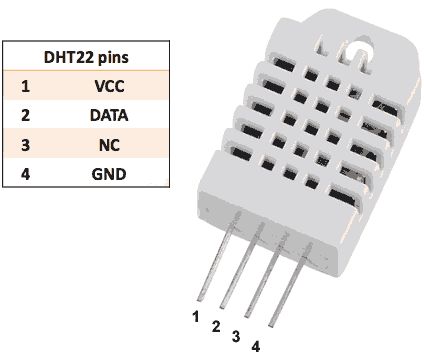 Arduino UNO
Temperature Sensor
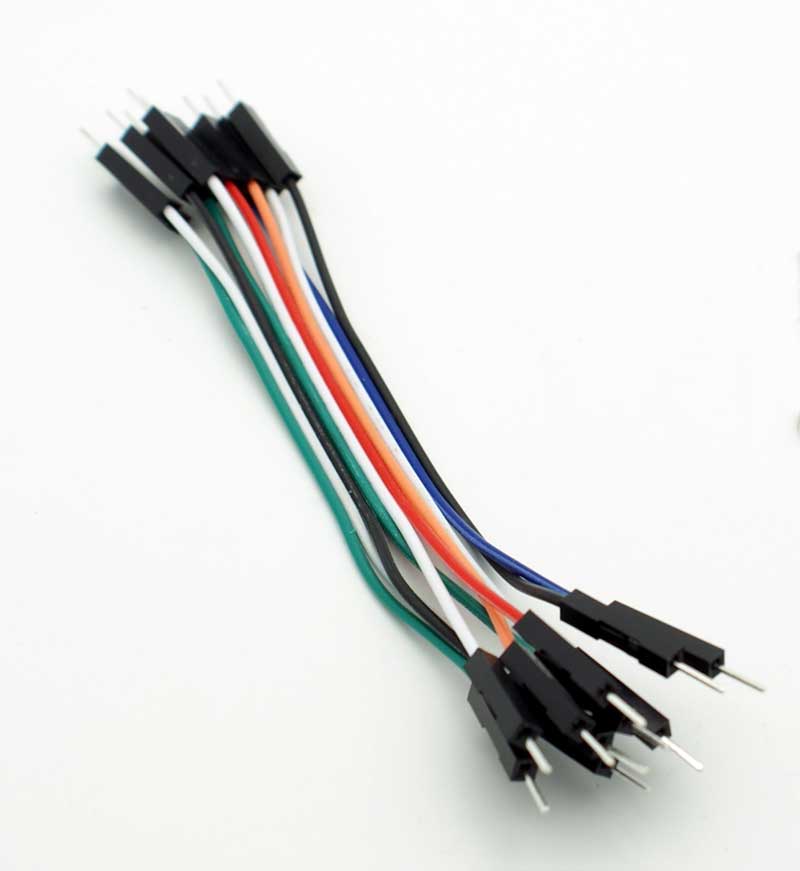 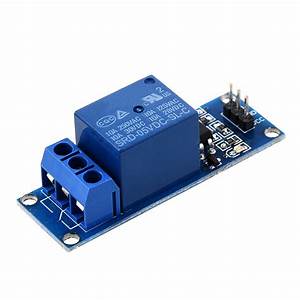 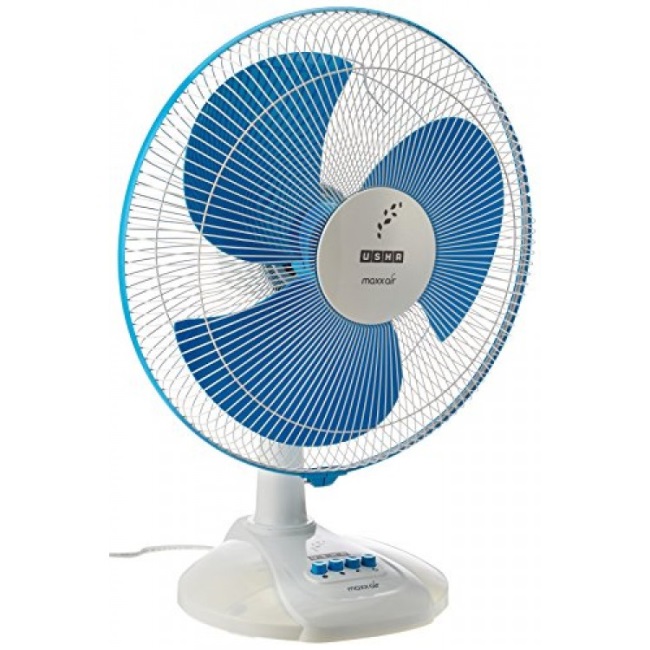 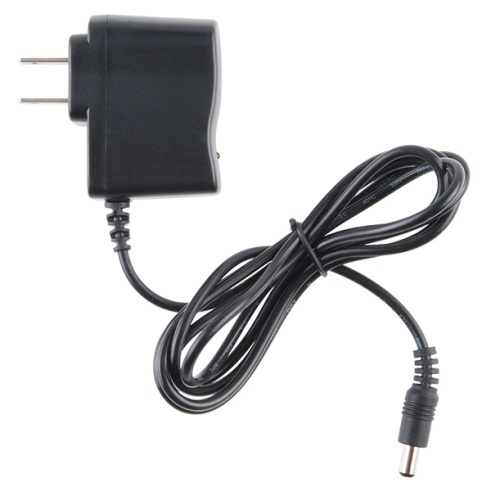 Relay 5V
Adapter 9V
Jmper Wires
Fan
Circuit Diagram
Temp Sensor
Arduino Uno
DHT22
GND
IN
Vcc
5V
7
Data
GND
Relay
Vcc
NC
GND
GND
COM
NC
NO
2
9V Adapter
Fan
Connections
Temp Sensor(DHT22) आणि Relay ची Vcc ची वायर Arduinoच्या 5v ला जोडावी.
Temp sensorची data ही वायर Arduinoच्या pin2ला जोडावी.
Temp sensorची GND ही वायर Arduinoच्या GNDला जोडावी.
Relayची IN ही वायर Arduinoच्या pin7ला जोडावी आणि GND ही वायर Arduinoच्या GNDला जोडावी.
आता आपण आपल्या output म्हणजेच fan चे connections करून घेणार आहोत.
Fanची +ve वायर relayच्या NOला जोडावी.
9v adapterची +ve वायर relayच्या COM ला जोडावी. 
Fanची –ve आणि 9v adapterची –ve एकत्र जोडावी.
हे सगळे connections Circuit Diagram मध्ये दाखवले आहेत.
Connections
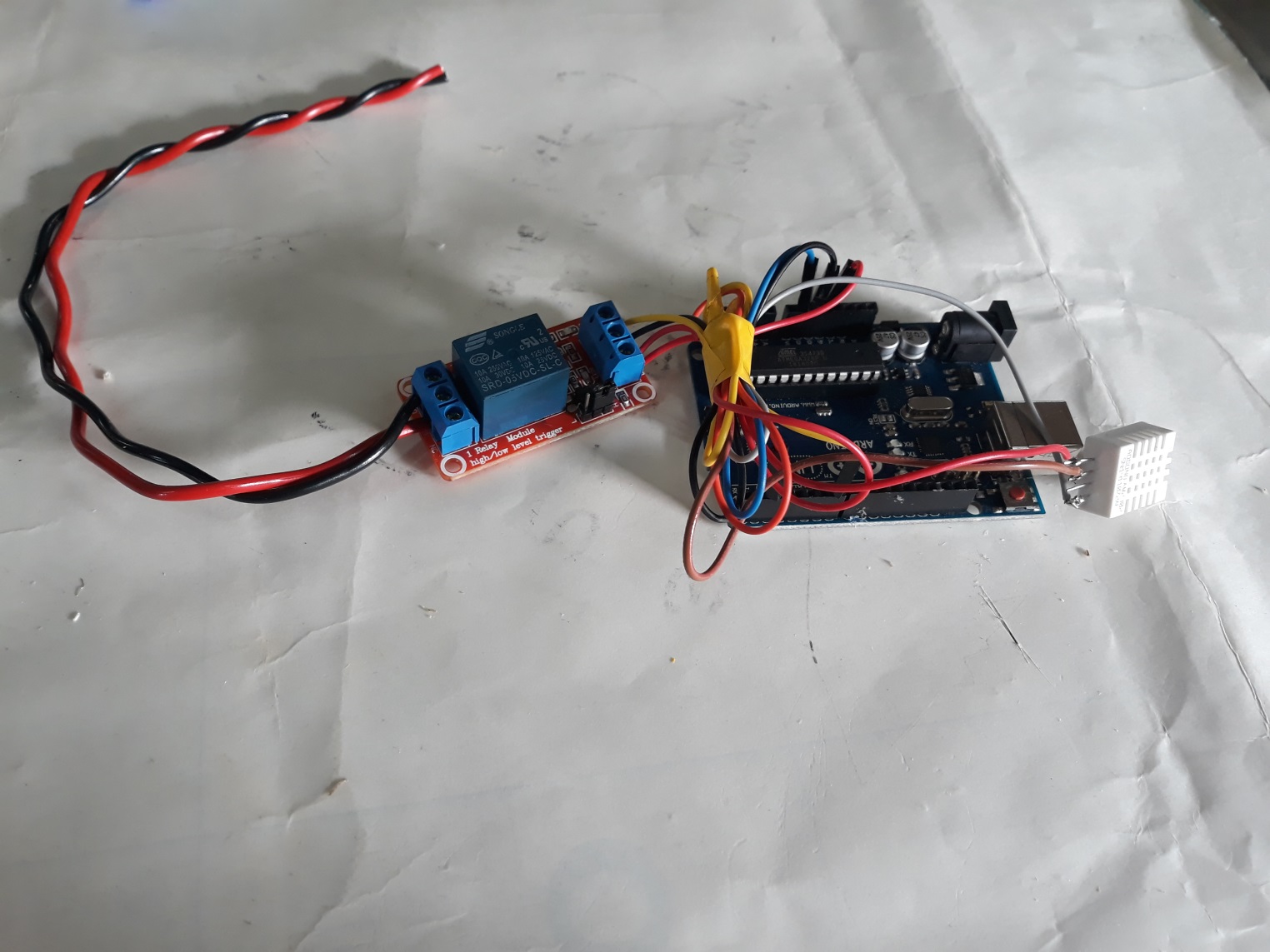 धन्यवाद